Наши лучшие выпускники!
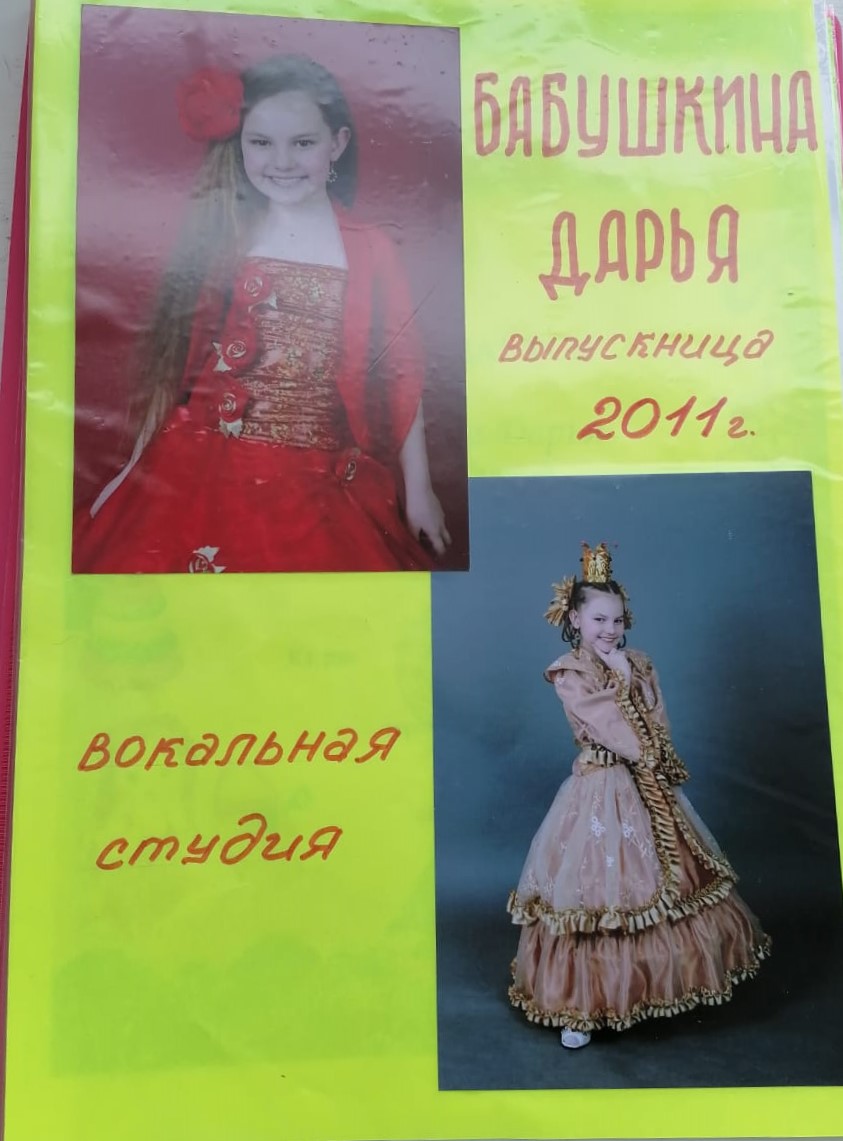 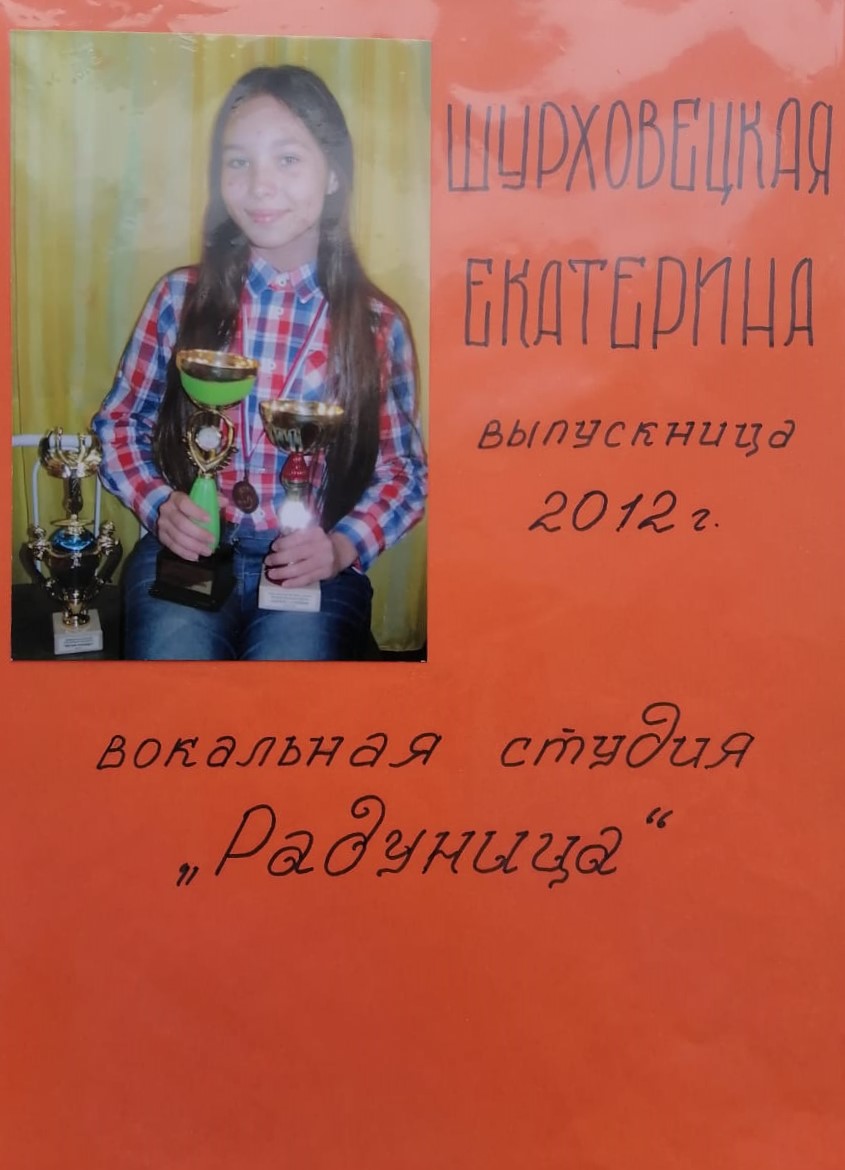 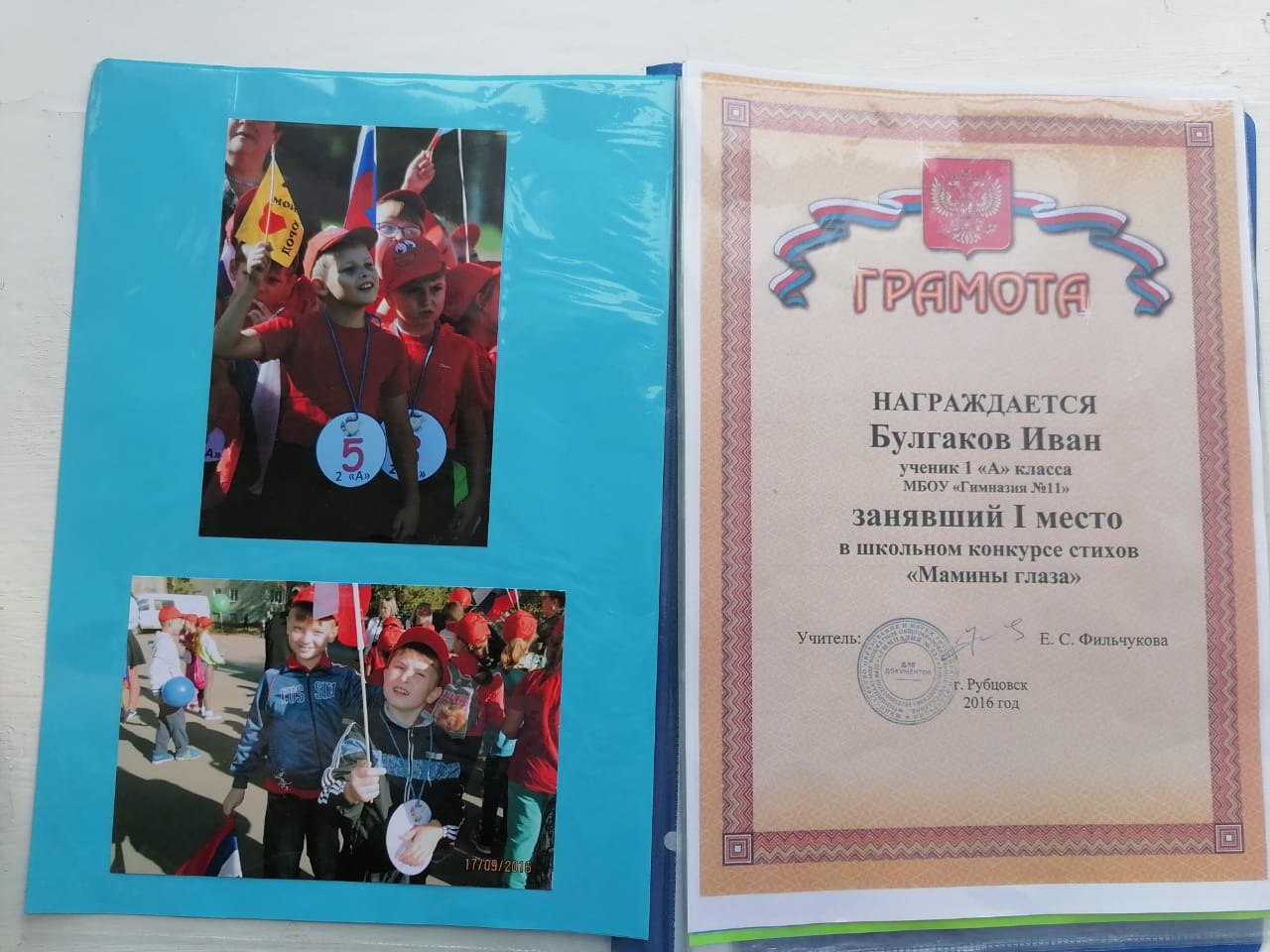 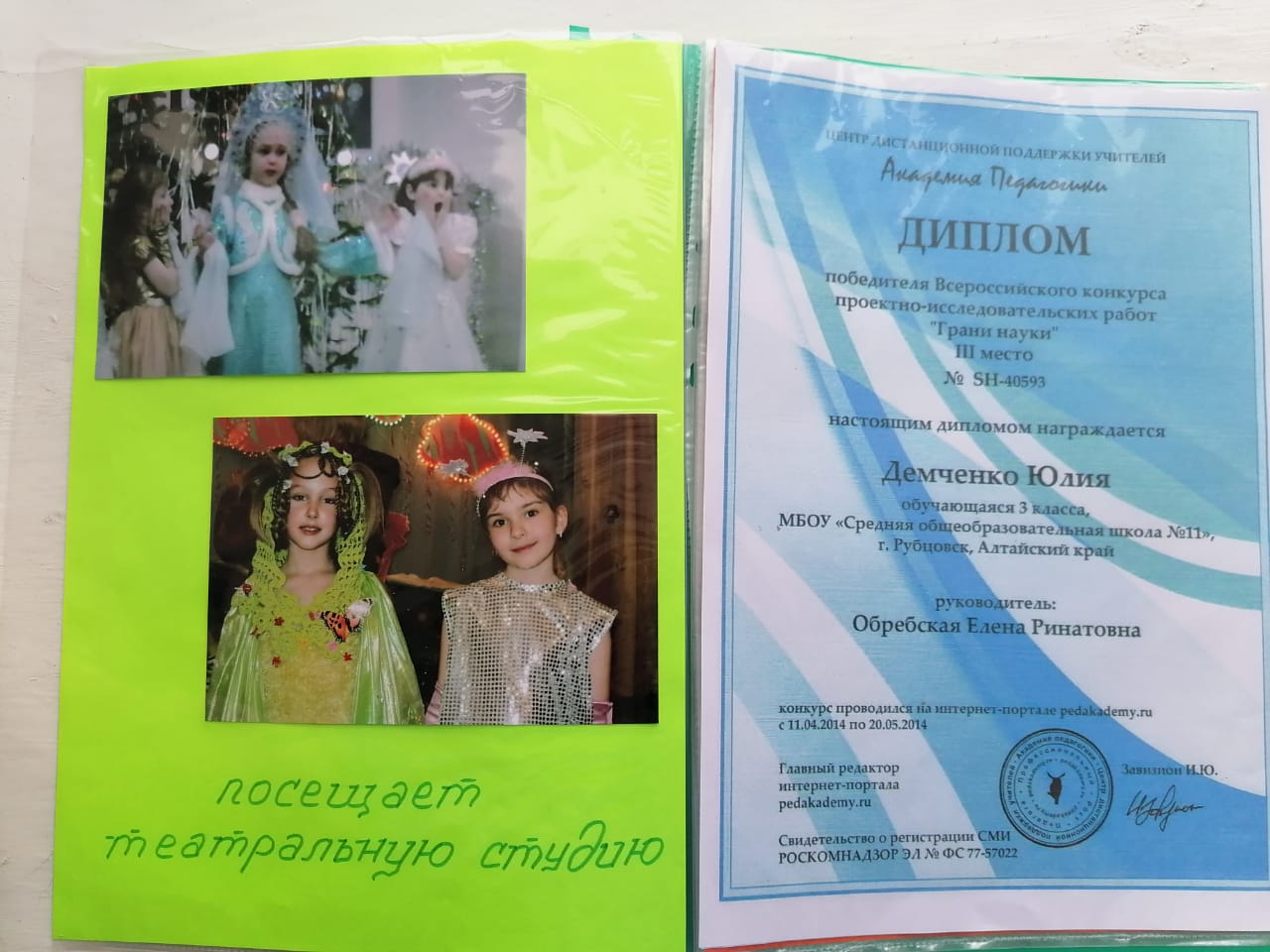 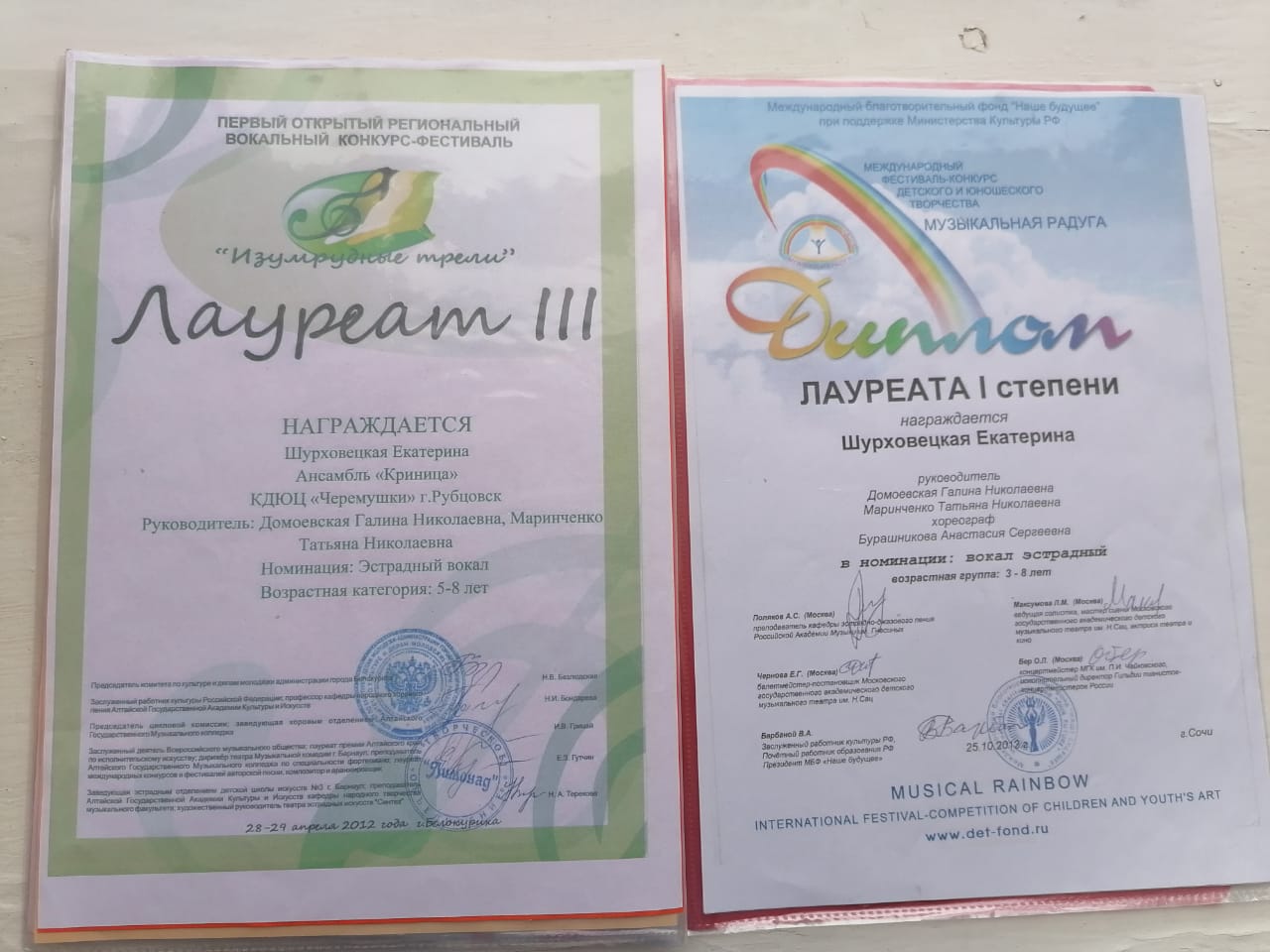 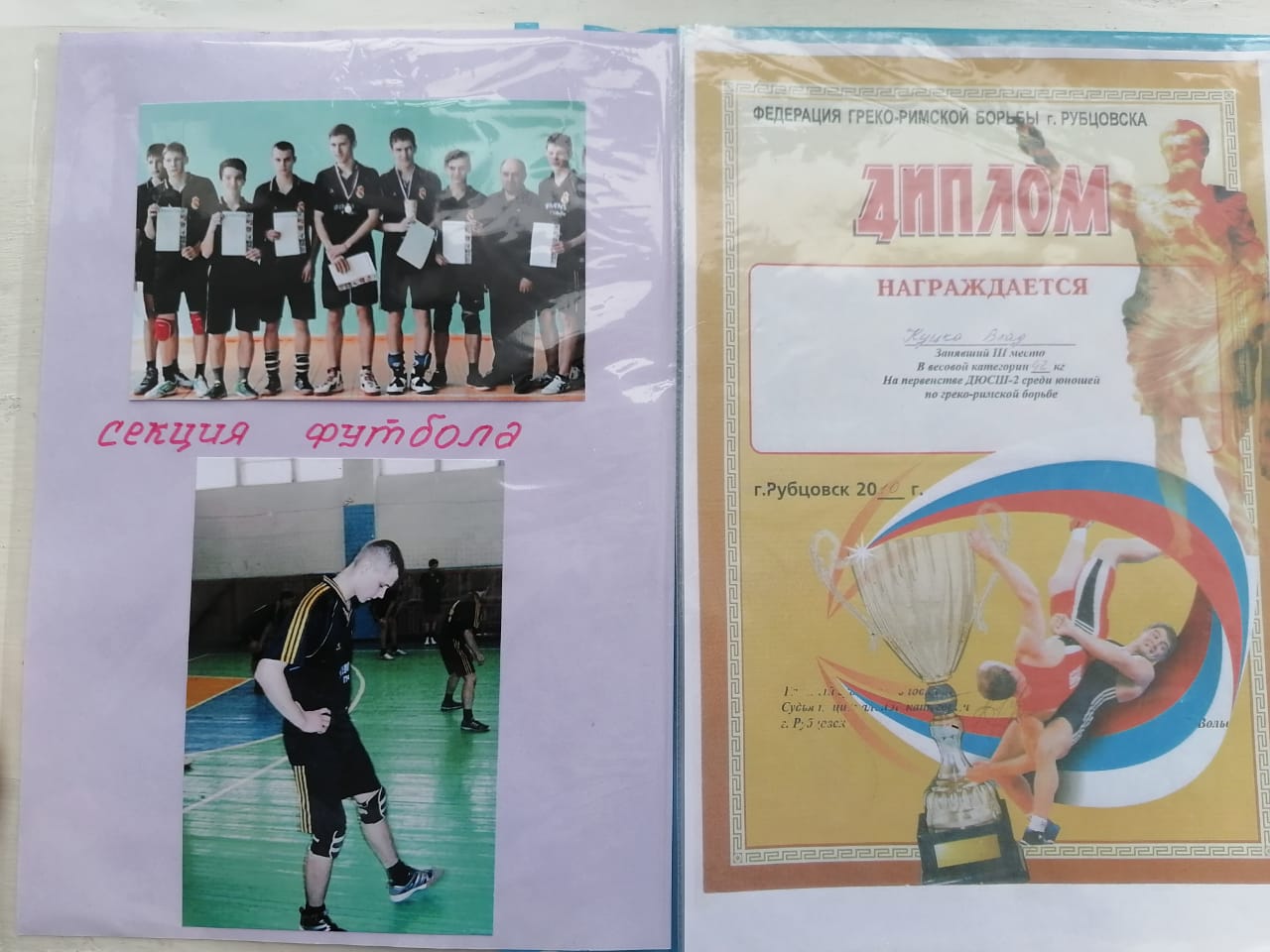 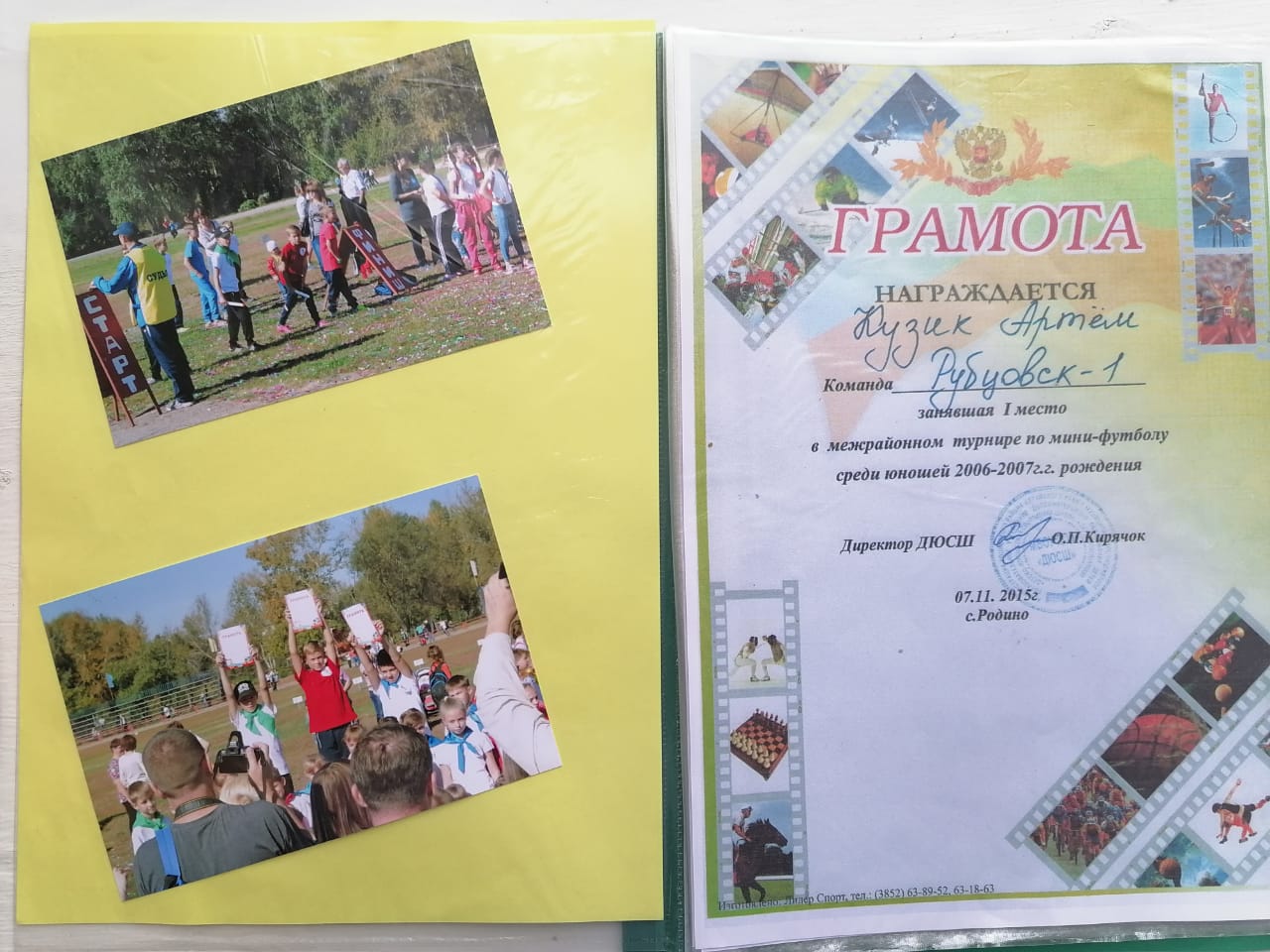 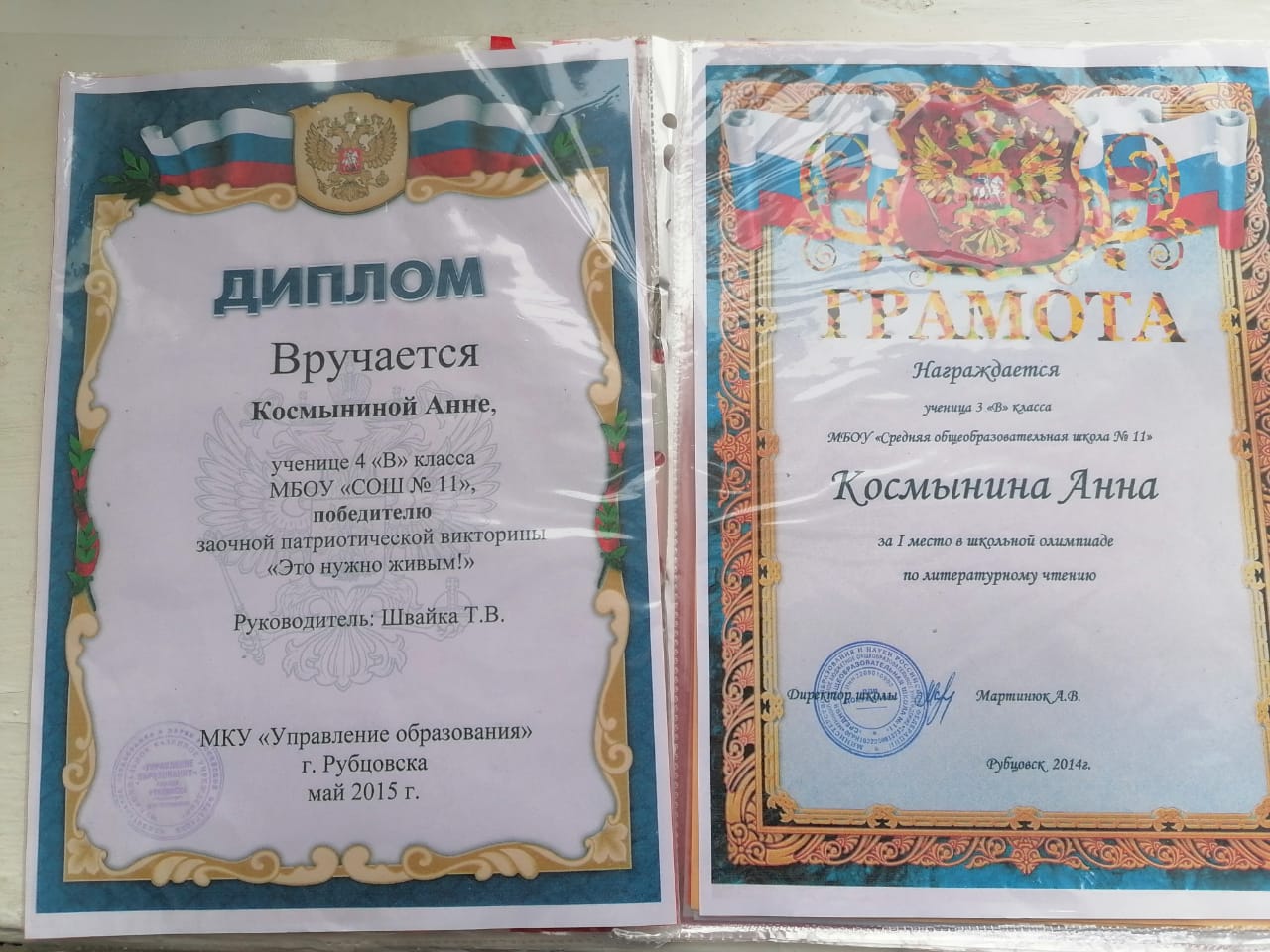